АЛГЕБРА
9 класс
ТЕМА: СУММА n ПЕРВЫХ ЧЛЕНОВ АРИФМЕТИЧЕСКОЙ ПРОГРЕССИИ
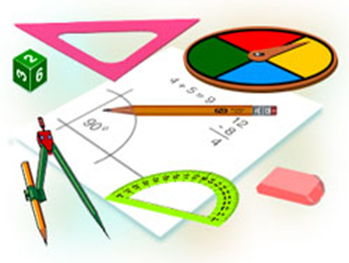 ПРОВЕРКА САМОСТОЯТЕЛЬНОЙ РАБОТЫ
Решение.
Решение
СУММА n ПЕРВЫХ ЧЛЕНОВ 
АРИФМЕТИЧЕСКОЙ ПРОГРЕССИИ
Задача 1. Найдите сумму всех натуральных чисел от 1 до 100.
Решение.
100 слагаемых
СУММА n ПЕРВЫХ ЧЛЕНОВ 
АРИФМЕТИЧЕСКОЙ ПРОГРЕССИИ
Теорема. Сумма n первых членов арифметической прогрессии равна:
СУММА n ПЕРВЫХ ЧЛЕНОВ 
АРИФМЕТИЧЕСКОЙ ПРОГРЕССИИ
По определению арифметической прогрессии эти равенства можно записать так:
n слагаемых
СУММА n ПЕРВЫХ ЧЛЕНОВ 
АРИФМЕТИЧЕСКОЙ ПРОГРЕССИИ
Задача 2. Найдите сумму первых n натуральных чисел.
Решение.
 Последовательность
СУММА n ПЕРВЫХ ЧЛЕНОВ 
АРИФМЕТИЧЕСКОЙ ПРОГРЕССИИ
Решение.
СУММА n ПЕРВЫХ ЧЛЕНОВ 
АРИФМЕТИЧЕСКОЙ ПРОГРЕССИИ
Задача 4. Сколько нужно взять последовательных натуральных чисел, начиная с 1, чтобы их сумма была равна 153?
Решение
РЕШЕНИЕ ЗАДАЧ
Решение.
РЕШЕНИЕ ЗАДАЧ
375. Найдите сумму всех натуральных чисел от 2 до 98 включительно.
Решение.
РЕШЕНИЕ ЗАДАЧ
Решение.
380.  Найдите сумму всех двухзначных чисел.
Решение.
ЗАДАНИЯ ДЛЯ САМОСТОЯТЕЛЬНОГО РЕШЕНИЯ
Выполнить № 376, 382
Стр.  160 - 161
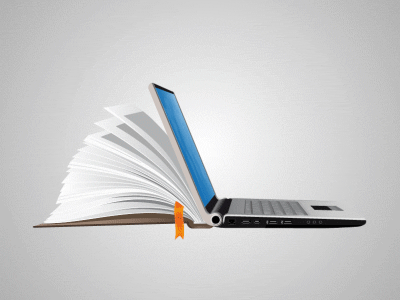